Fochon Pharma
“FOCHON” -  Continuing Innovation/Creation
F -  Fluorine
O - Oxygen
C - Carbon
H - Hydrogen
O - Oxygen
N - Nitrogen
Fochon’s Mission
“To discover and develop innovative and more effective therapies for diabetes and cancer, and to make a difference in people’s lives”
Fochon Pharma, Inc
2
Fochon Utilizes Global Innovation to Maximize Drug Discovery Efficiency
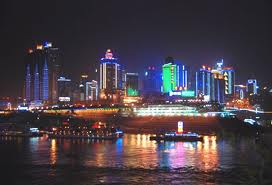 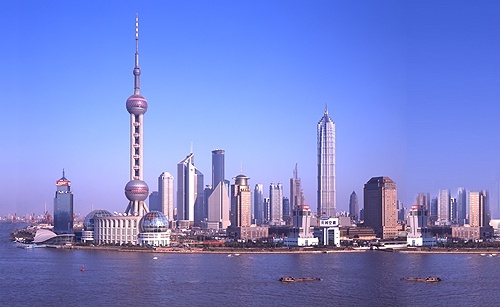 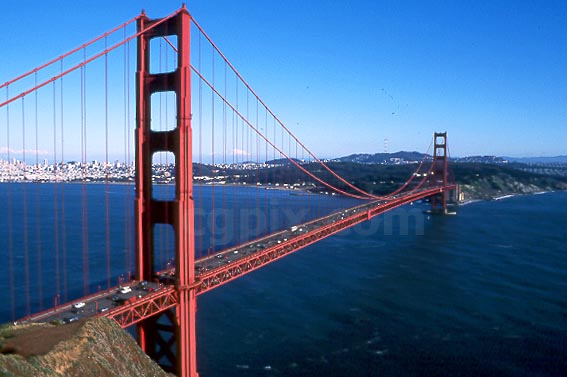 San Francisco Bay Area,  US

  Experienced scientific team
  A network of drug discovery experts
  Entrepreneur sprit & Biotech hub
Chongqing & Shanghai,  CN 

  Cost-effective talents and resources
  Well established drug discovery & 
    development infrastructures and 
    experiences
By fully take the advantage of the time differences between the
 two locations, Fochon discovers NMEs around the clock
Fochon Pharma, Inc
3
Creation of Best-In-Class Drugs
Out-licensing/Partnering 
at IND stage
Validated  Drug Targets 
& Druggable Scaffolds
High Risk
High $$$
Fochon Focuses on
Lead Design & Optimization
Discovery
Clinical Development
Preclinical
Clinical Trials
Lead Discovery
Medicinal Chemistry & Structure-Based Drug Design
Metabolism,
Pharmacokinetics, Pharmacology & Toxicology
Phase IV
 & Post
Marketing Surveillance
Assay Devlop
HTS & Hit-To-Lead
Target identification 
& Validation
Phase
I
Phase
II
Phase
III
Such focus enables Fochon to undertake only projects with a high probability of success in the most capital & time-efficient manner
Fochon Pharma, Inc
4
Structure-Based Design of DPP-4 Leads
Superimposing ABT-341 (green) with 
MEK-0431(magenta) in DPP-4 binding site
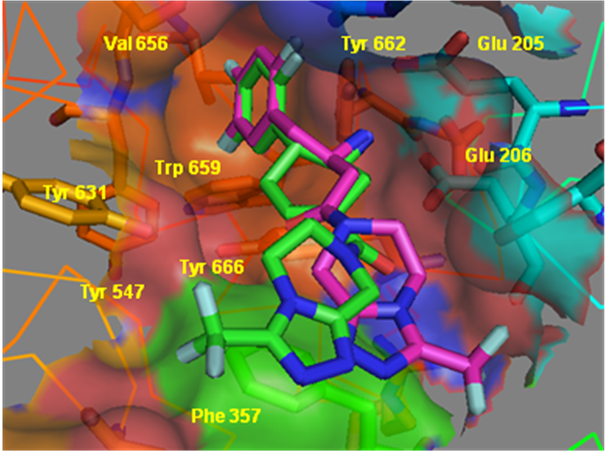 CF3
CF3
Fochon Pharma, Inc
5
Fochon's Strong Pipeline Mainly on Cancer and Diabetes
Fotagliptin
(Anti-Diabetes)
Lead Expl.
Lead Optimization
Preclinical Develop.
IND China
Phase I
Pan-Her Kinase 
(Anti-Cancer)
Lead Expl.
Lead Optimization
Preclinical Develop.
IND China
Phase I
ALK Kinase
 (Anti-Cancer)
Lead Expl.
Lead Optimization
Preclinical Develop.
IND China
Phase I
MEK Kinase
(Anti-Cancer)
Lead Expl.
Lead Optimization
Preclinical Develop.
IND China
Phase I
c-Met
(Anti-Cancer)
Lead Expl.
Lead Optimization
Preclinical Develop.
IND China
Phase I
EGFR/Her2
(Anti-Cancer)
Lead Expl.
Lead Optimization
Preclinical Develop.
IND China
Phase I
PI-3K, BRAF etc. 
(Anti-Cancer)
Lead Expl.
Lead Optimization
Preclinical Develop.
IND China
Phase I
Fochon Pharma, Inc
6
Win-Win Collaboration SELLAS
Add drug development capability to Fochon
Make the human talents and excellent research &
    development facilities in Greece and Europe 
    available to Fochon
Similarly, Fochon will open up China & Asia’s 
    resources to SELLAS
By maximizing the synergy between the two companies, we will build a strong pipeline & a powerhouse that  
    competes in the global market
Benefit patients all around the world
Fochon Pharma, Inc
7